Enhancing ICANN Accountability
Istanbul March, 2015
Singapore
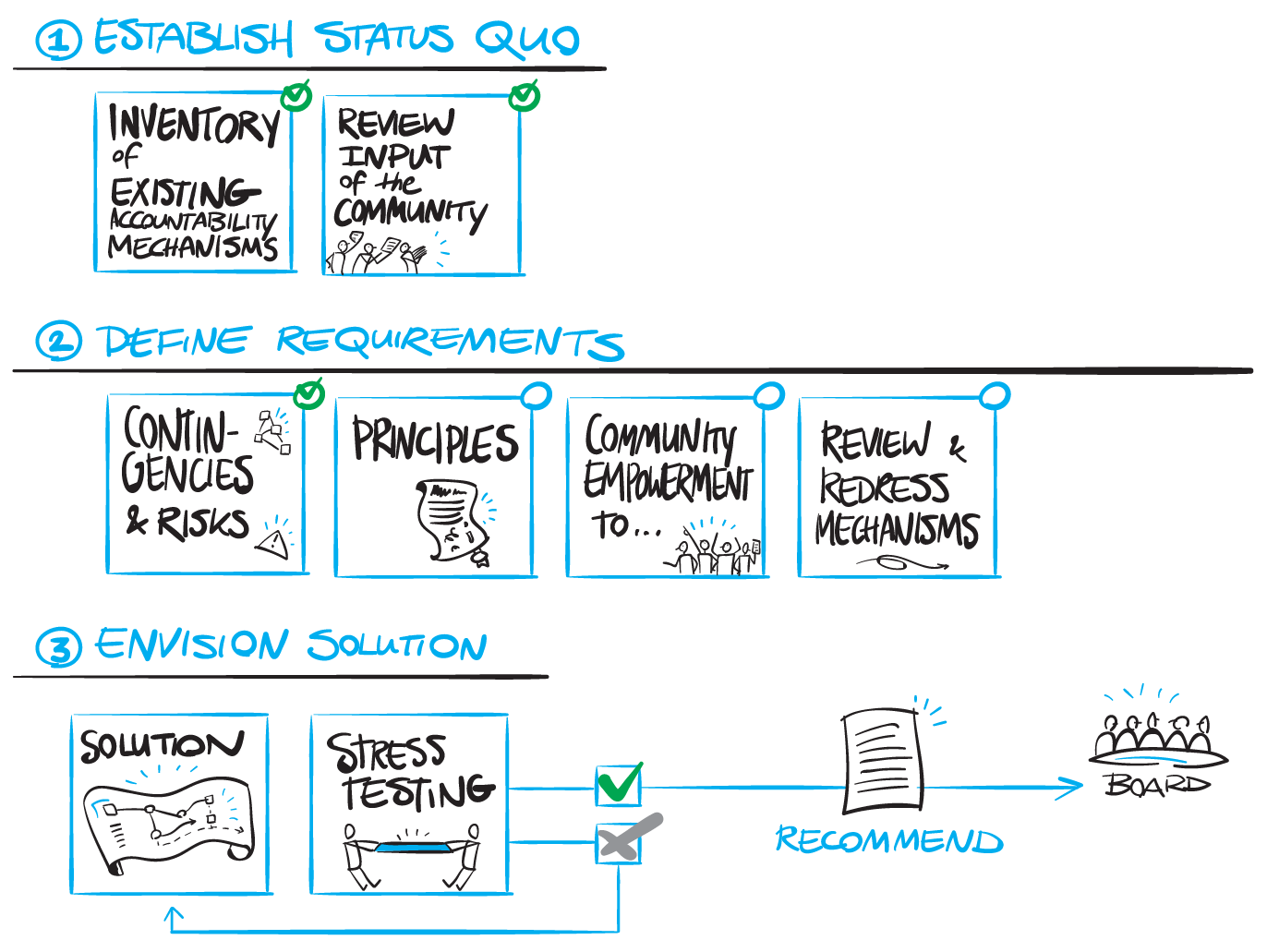 [Speaker Notes: Use this slide for diagrams or other graphic elements.]
Key components
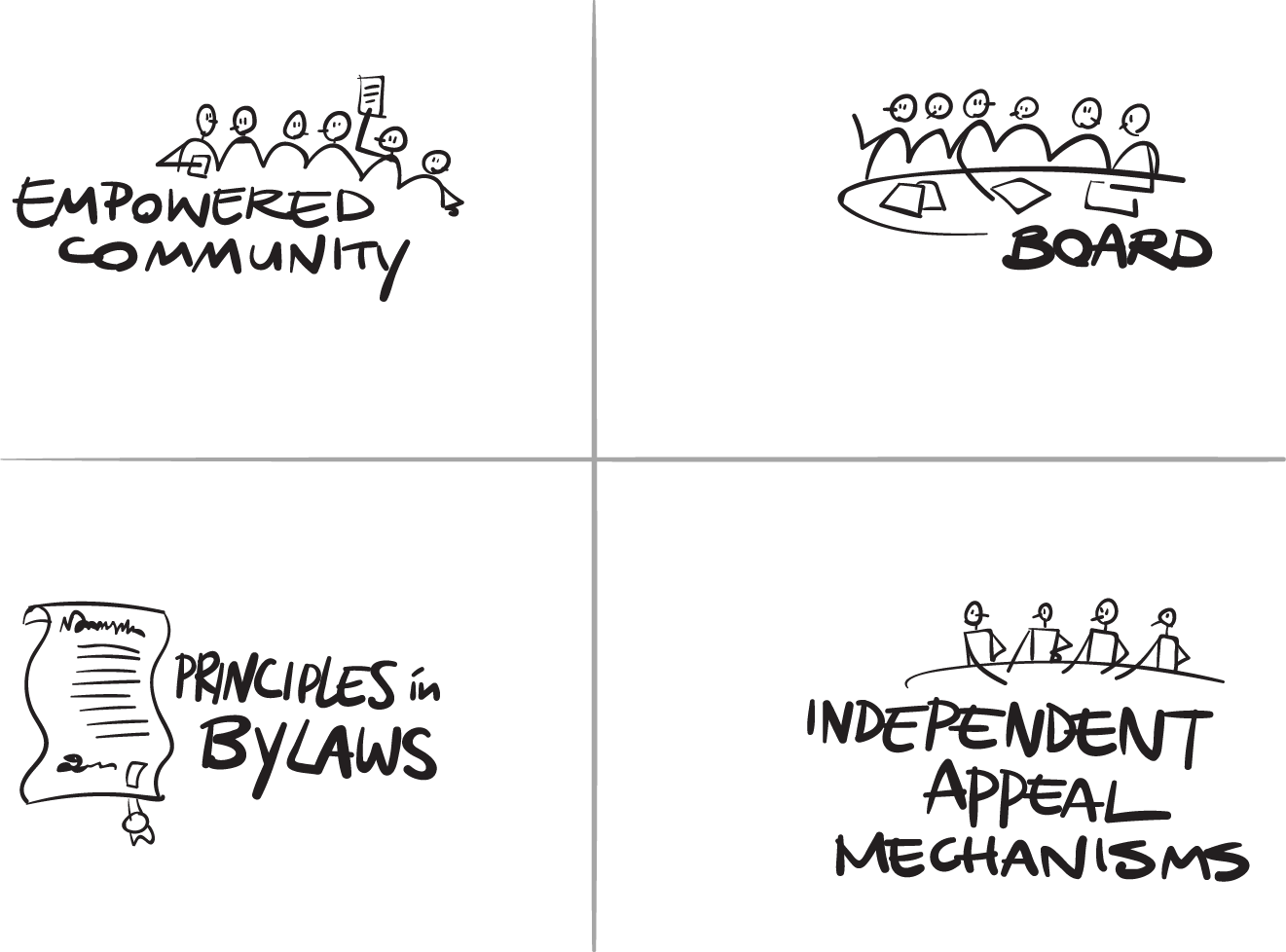 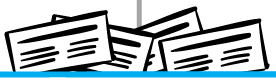 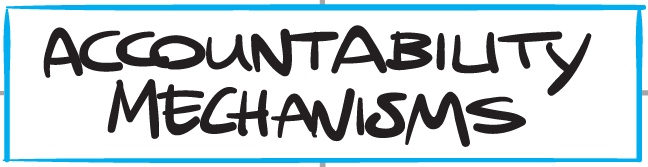 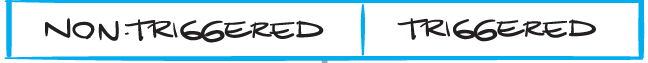 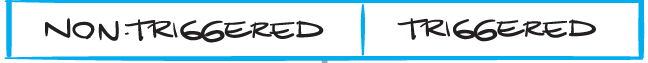 [Speaker Notes: Use this slide for diagrams or other graphic elements.]
Powers
Board Removal
Ability to veto or block bylaw changes
Ability to review and return budget for rectification
Power to approve changes to fundamental bylaws
[Speaker Notes: Use this slide for diagrams or other graphic elements.]
Mechanisms*
Current mechanisms (ATRT, IRP, Ombudsman)
IRP (revamped)
Standing Community Committee
Modifying corporate structure
Community Veto
*Currently work in progress and under consideration
[Speaker Notes: Use this slide for diagrams or other graphic elements.]
Template for mechanisms
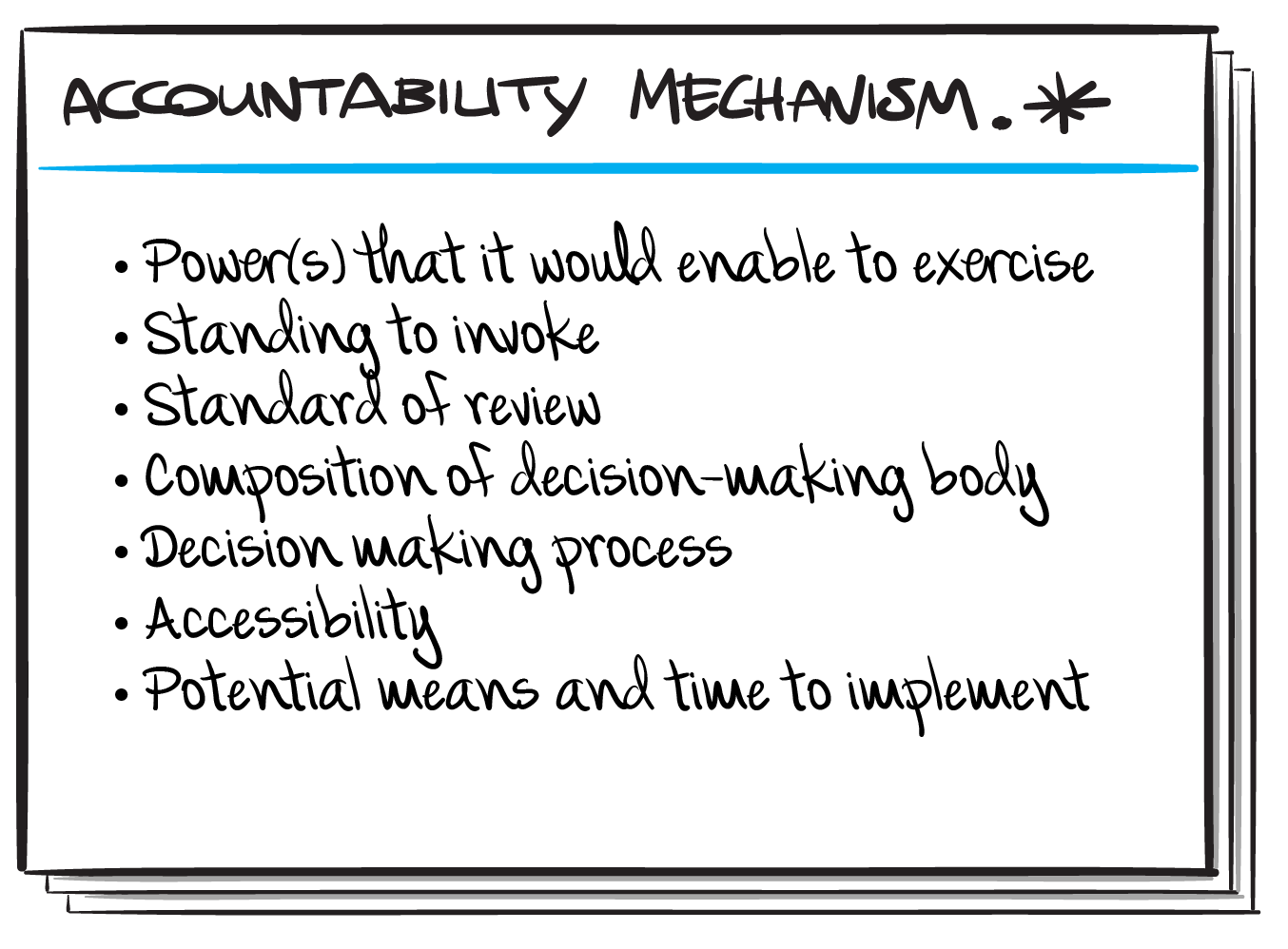 [Speaker Notes: Use this slide for diagrams or other graphic elements.]
Next steps
Work with legal advisors
Continue to refine mechanisms
Continue to stress test proposals under consideration
Issue a first document for public comment before BA
[Speaker Notes: Use this slide for diagrams or other graphic elements.]
Follow our Activities!
For more information on scope and membership, to view CCWG-Accountability drafts, activities, to read/listen to meeting archives

Enhancing ICANN Accountability Wiki
https://community.icann.org/category/accountability
[Speaker Notes: Use this slide for diagrams or other graphic elements.]